2016年度　山梨医療安全研究会主催
医療安全教育セミナー
セミナー会場：山梨ぴゅあ総合
●第２回１０月２２日 土曜日 １３時～１７時
　　　「事例分析手法を学ぶ　　時系列関連図を用いて」
  事例を用いて分析手法を学びます。時系列関連図の作成から要因分析まで。基本を学び各自の施設で活用しましょう。

　　講師：小林美雪　健康科学大学看護学部
●第３回１２月１７日 土曜日 １３時～１６時
　　　「確実な患者確認を考える　安全の質の向上」
　確実な患者確認とは？日常で行われている患者確認方法を見直しましょう。確認作業の標準化を一緒に考え、組織で行動できるシステムをつくりましょう
　　講師：寺井美峰子先生　名古屋大学医学部付属病院
　　　　　　　　　　　　　　医療の質安全管理部
● 11月12日　土曜日
　　施設見学:食の安全（ヤクルト本社工場）
医療安全セミナー事務局
〒402-8580
山梨県都留市四日市場909-2
健康科学大学看護学部　成人看護学(小林）
TEL 0554-46-6630
FAX 0554-46-6630
e-mail m.kobayashi@kenkoudai.ac.jp
お問い合わせ
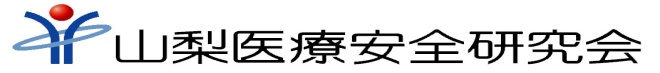 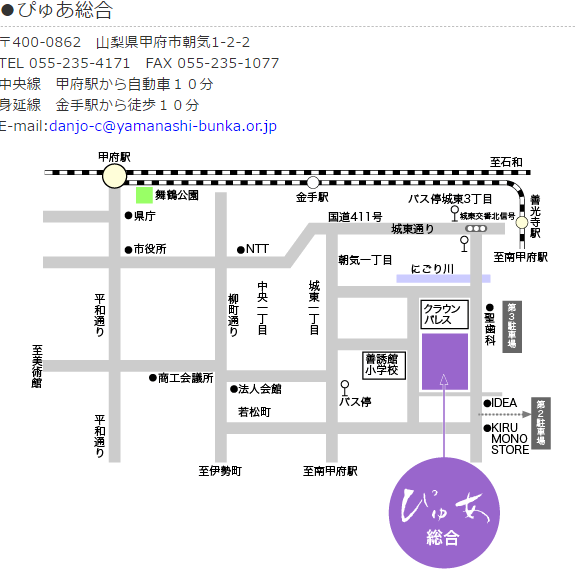 受講料：会員無料　　非会員　１，０００円　（当日入会可）
　　　　　　　　　　　　　　　　　　　　　　　　　　　　　　　＊施設見学参加費は別途負担金があります
0554-46-6630
受講受付ＦＡＸ